BIKE INFO 17/2017
+ 2,7 PS
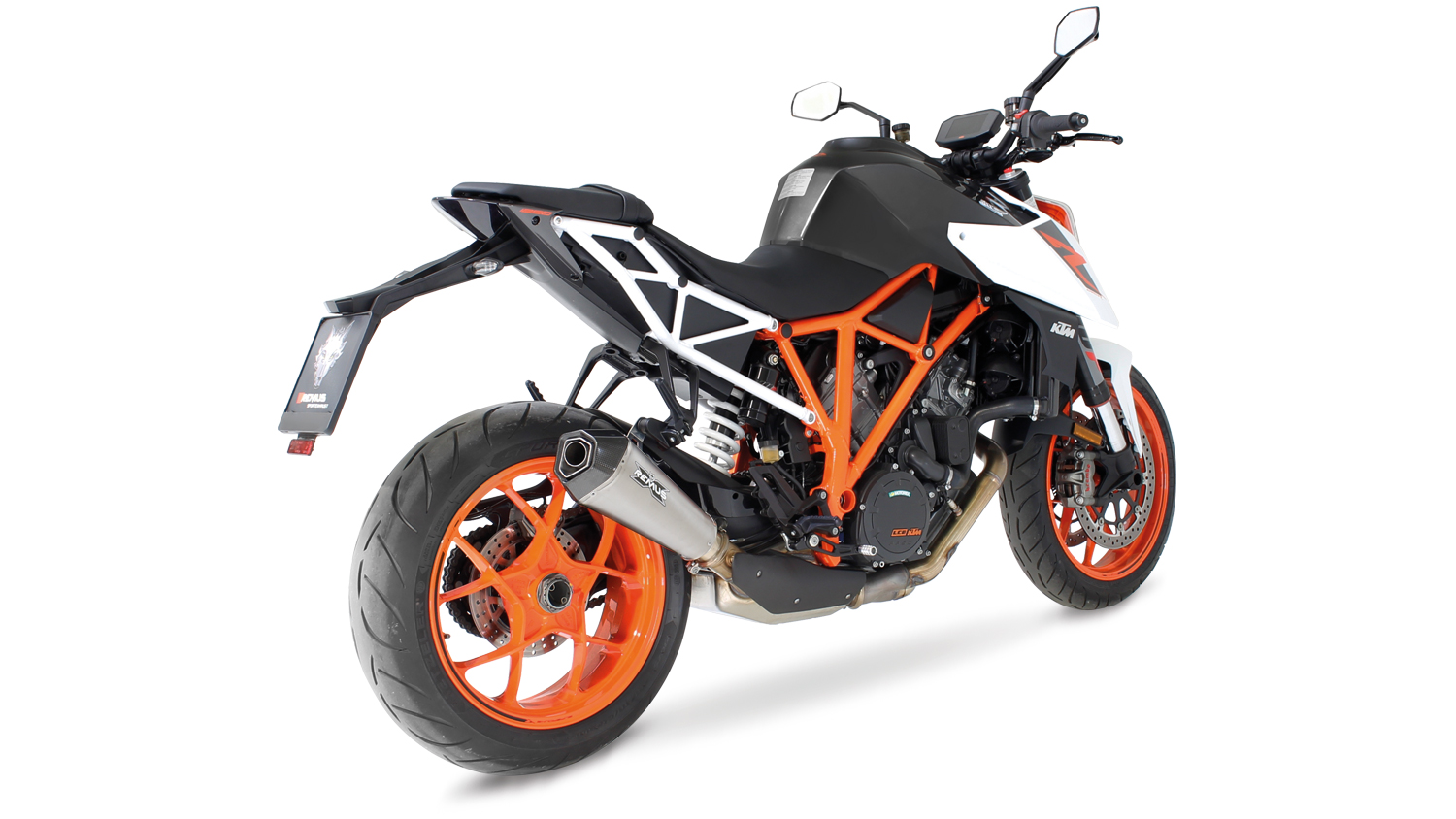 *
+ 2,7 Nm
*
- 1,1 kg
*bei 7000 U/min | at 7000 rpm
KTM 1290 Super Duke R Mod. 2017 (Euro 4)
Motorrad / Bike
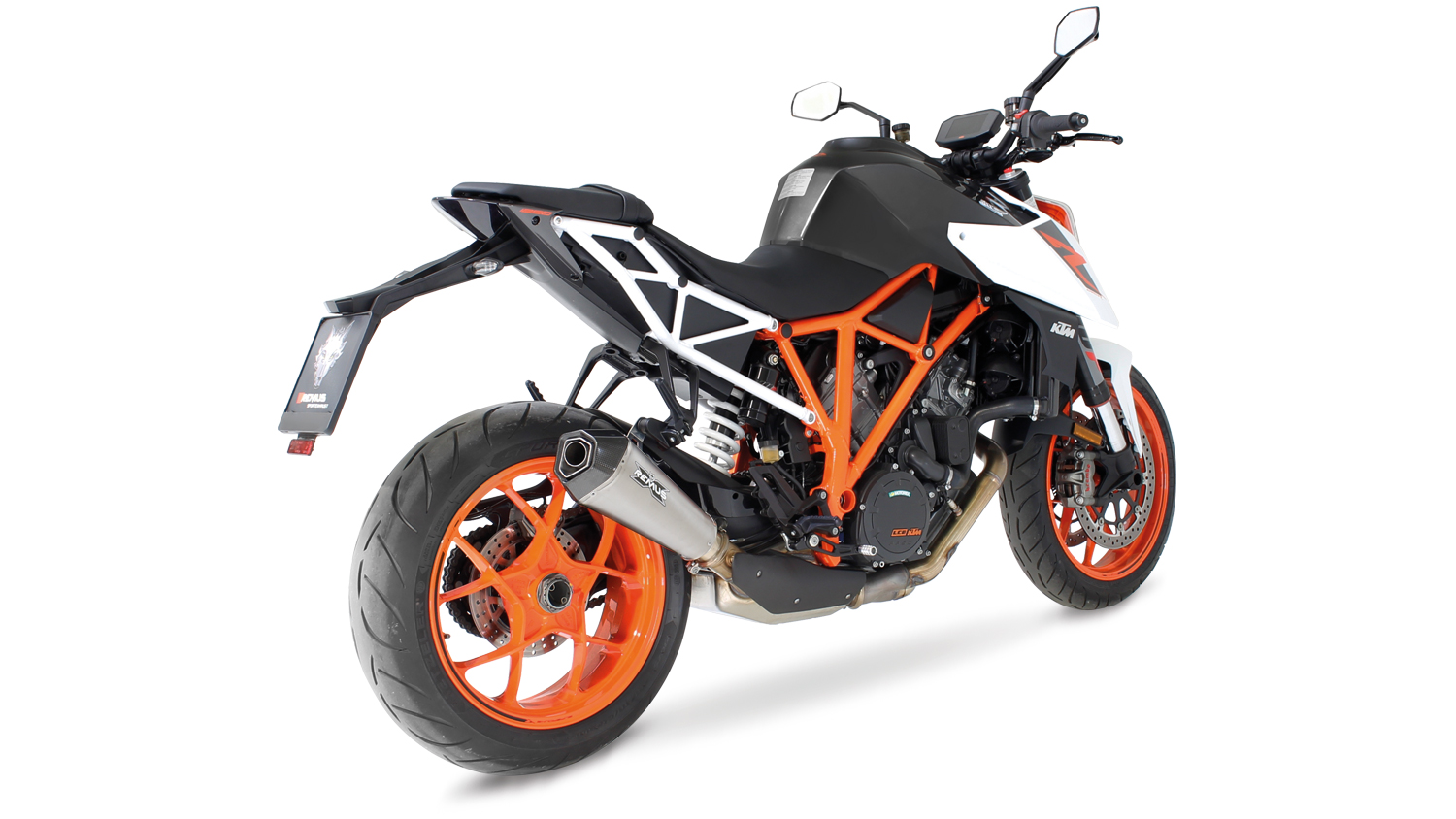 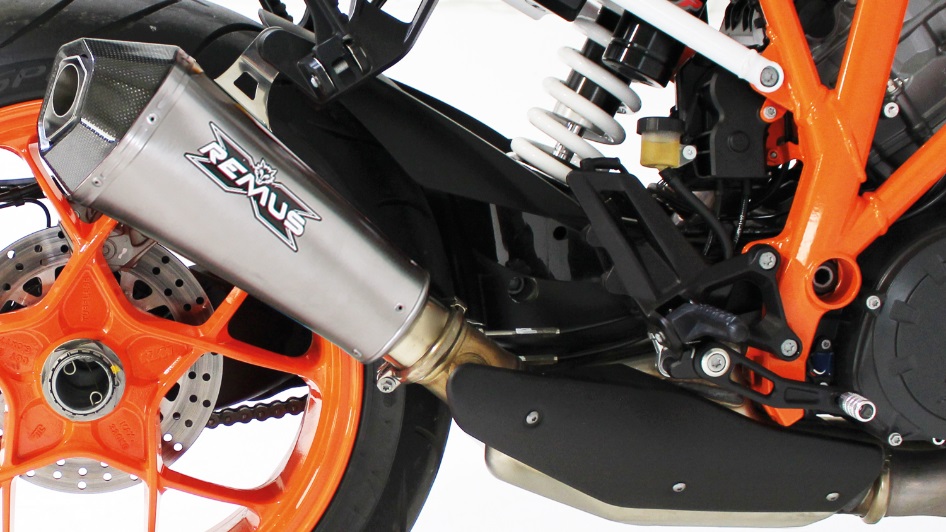 Abbildung kann vom Original abweichen / Picture can deviate from original product
Leistungsdiagramm / Dyno chart
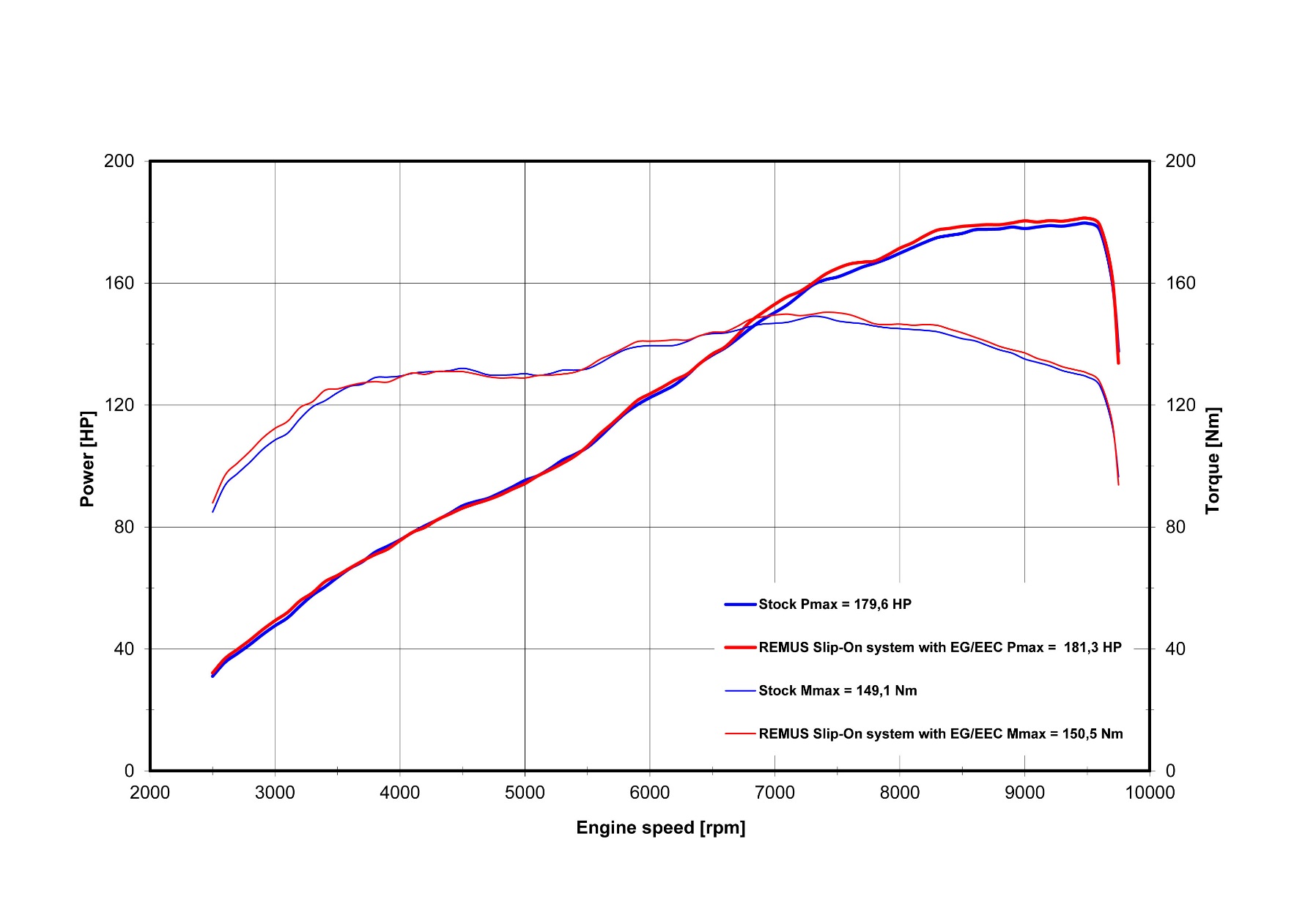 Technische Änderungen und Irrtümer bleiben vorbehalten. / Subject to technical alterations and errors.
Artikelliste im Detail / Partnumbers in detail
Artikelliste / Partnumbers